Grammar
Present Tense
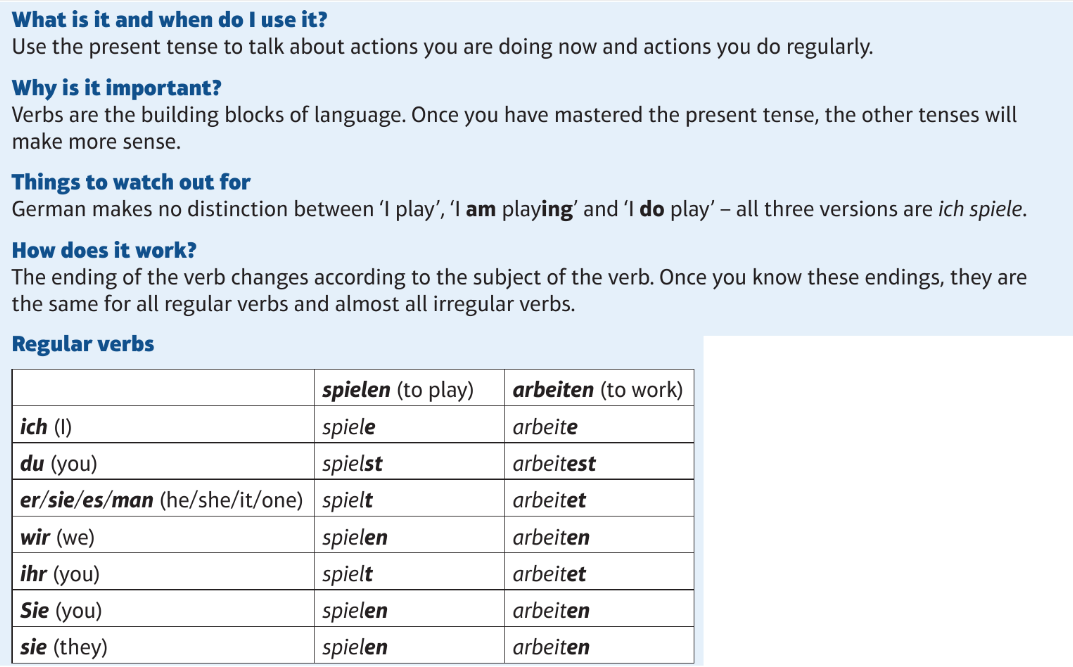 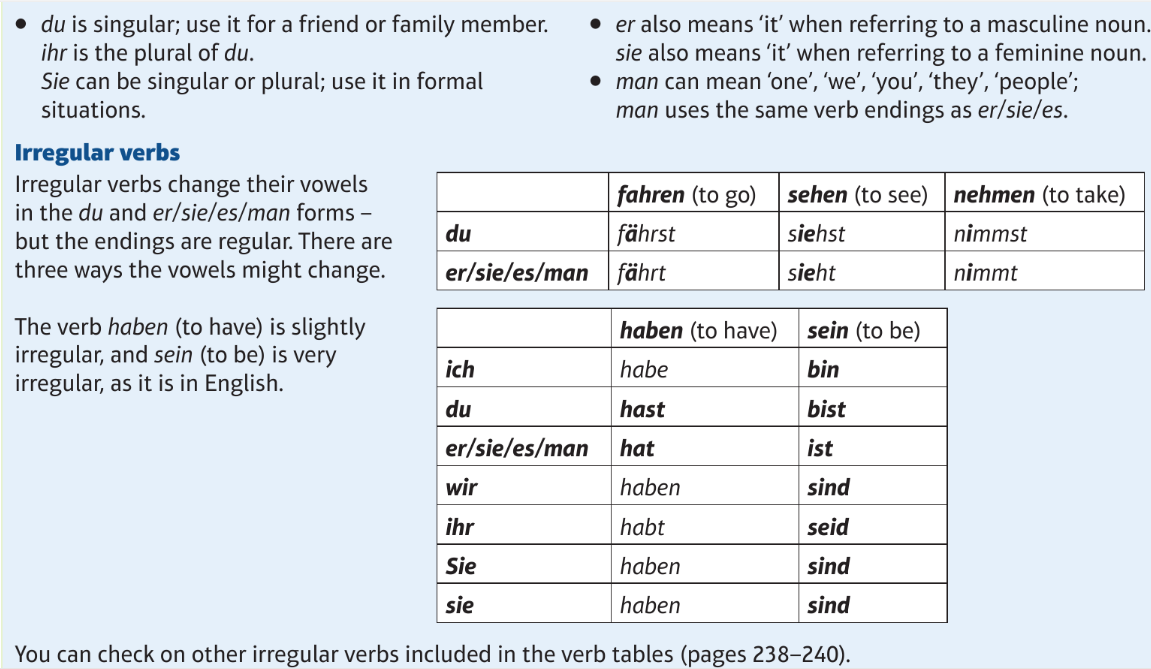 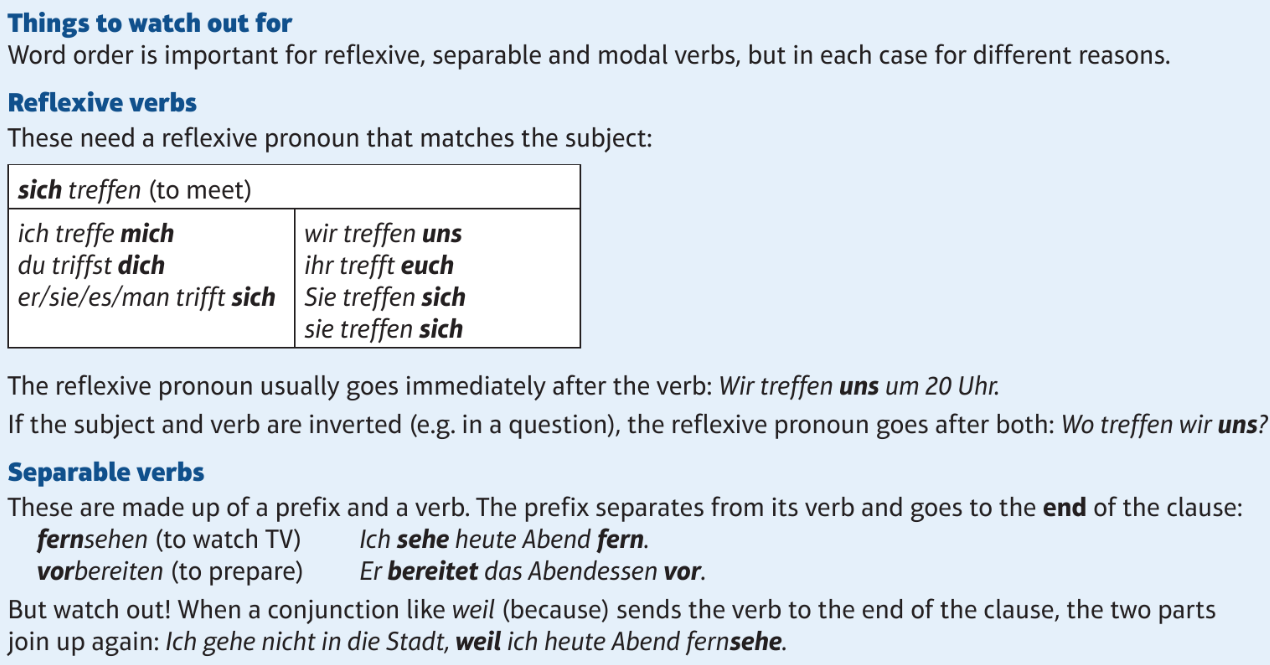 Modal Verbs
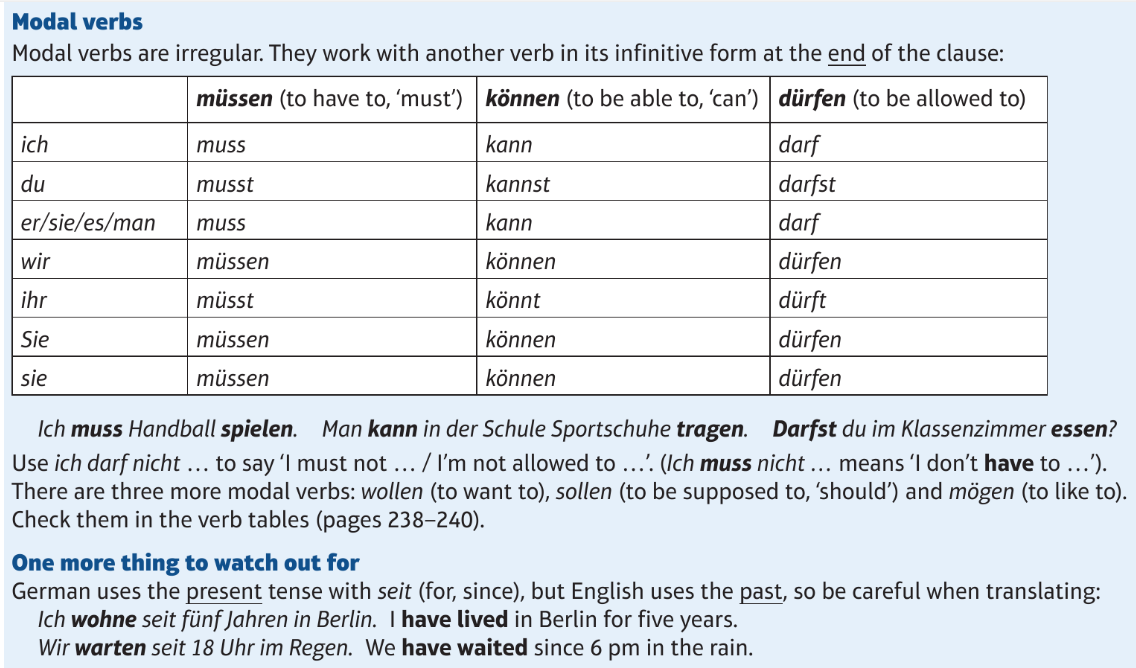 The Perfect Tense (Past)
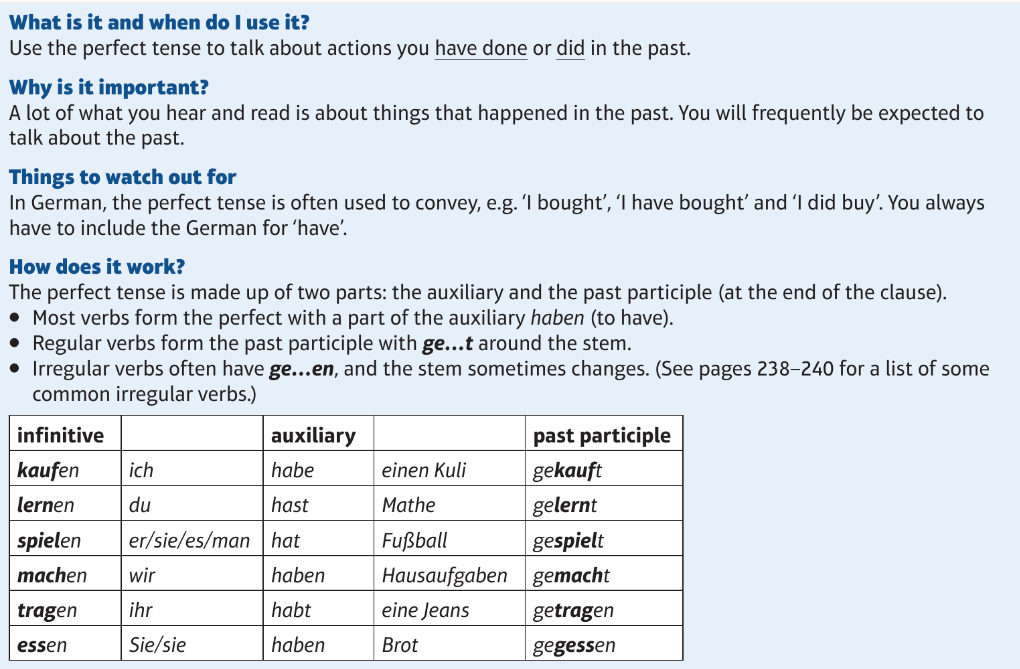 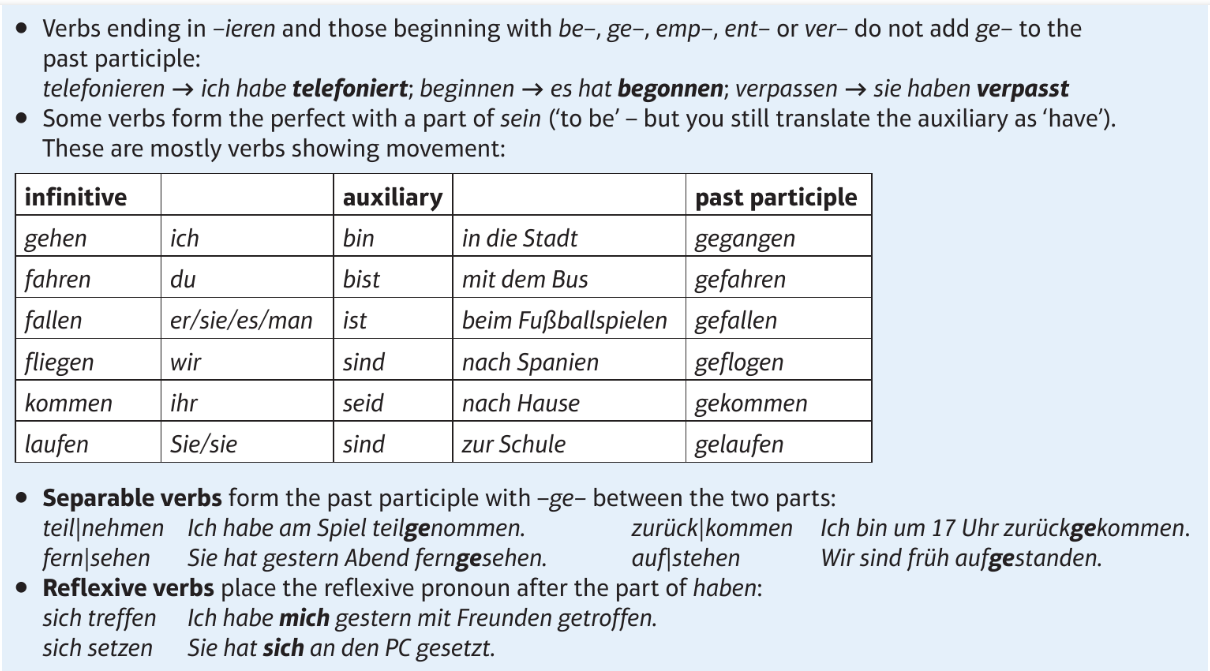 Imperfect Tense
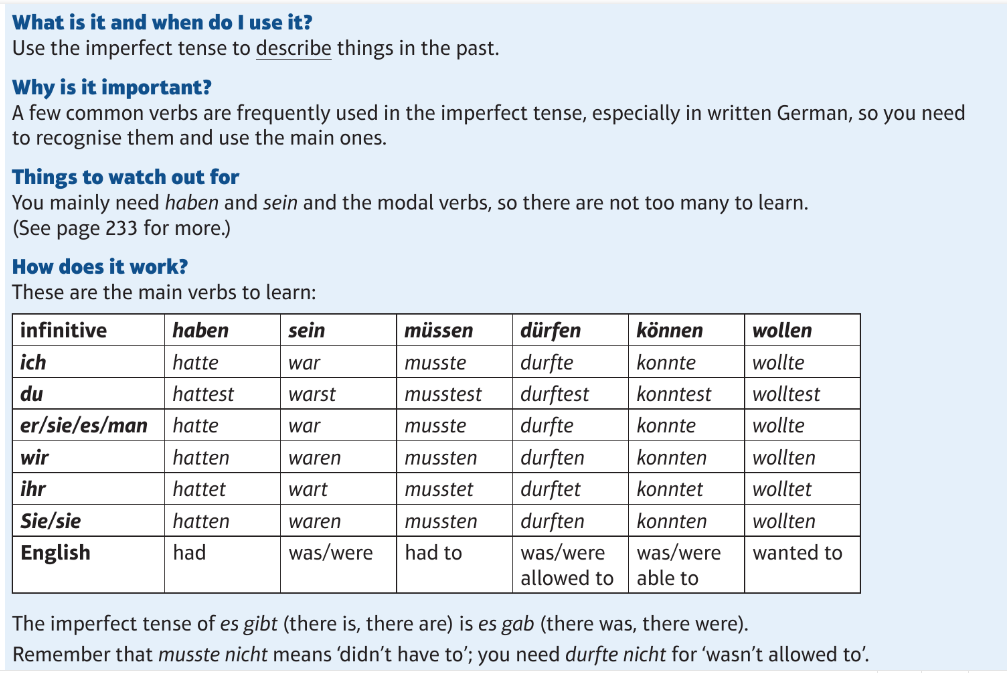 Future & Conditional
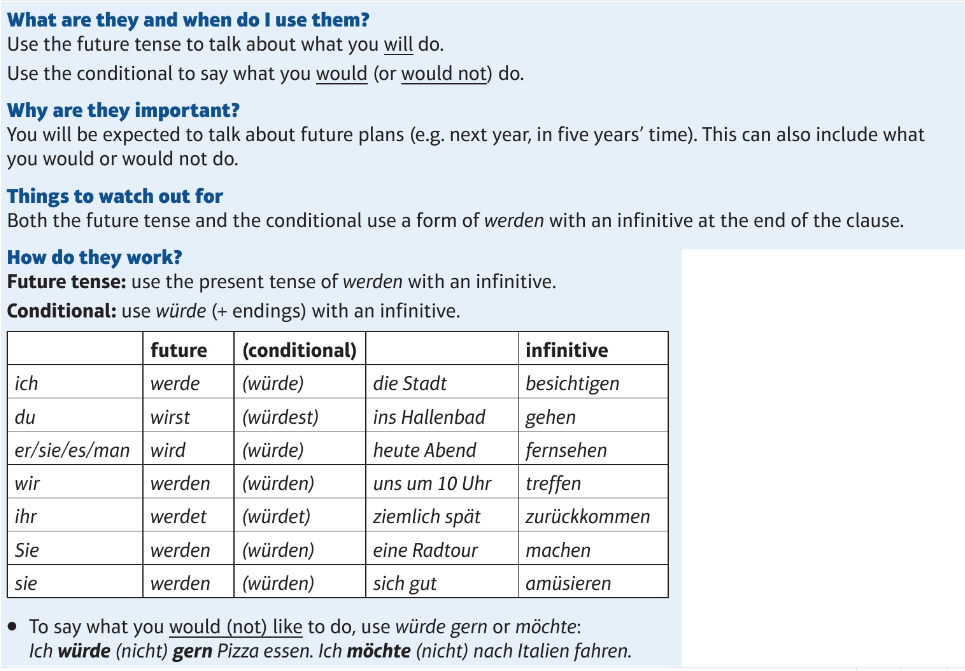